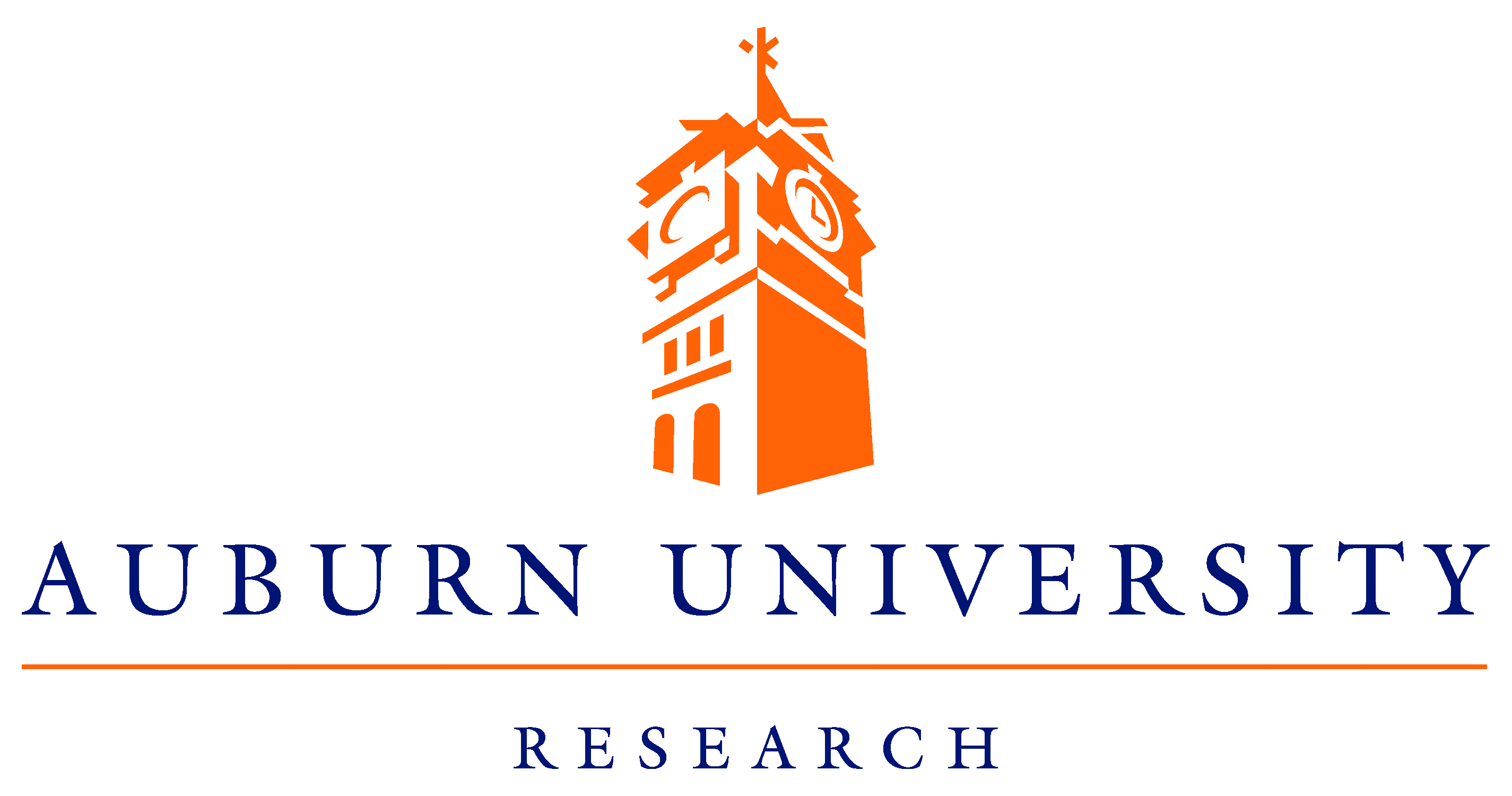 AU Research Week 2013
April 1-4
University Senate Presentation
January, 2013
Auburn University
Research Week 2013
OUR CALL TO FACULTY
Encouraging Engagement 
in Research 
by Designing 
Research Week 2013 
into 
Course Syllabi and Assignments
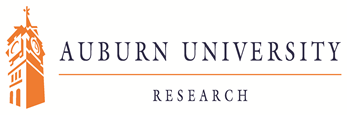 Auburn University Research Week 2013 April 1st – 4th 2013
Monday, April 1, 2013 – The Hotel at Auburn University and Dixon Conference Center

1:00 pm – 5:00 pm	Nursing Research Poster Sessions
 
 
Monday, April 1, 2013 – Auburn University Montgomery

7:00 pm – 8:00 pm	Potential Speaker - TBD
 
	
Tuesday, April 2, 2013 – The Hotel at Auburn University and Dixon Conference Center

8:00 am – 11:00 pm	Undergraduate, Graduate and Faculty 			Research Symposiums
		
11:00 am – 12:00 am	Research Week Kickoff & Undergraduate 			Opening Speaker

12:00 pm – 2:00 pm	Networking Luncheon 
		Undergraduate, Graduate and Faculty Poster 		Sessions
			
2:00 pm – 5:00 pm	Undergraduate, Graduate and Faculty 			Research Symposiums
 
	
 
All Week – Ralph Brown Draughon Library
Creative Scholarship Exhibitions
2013
Research Week 2013
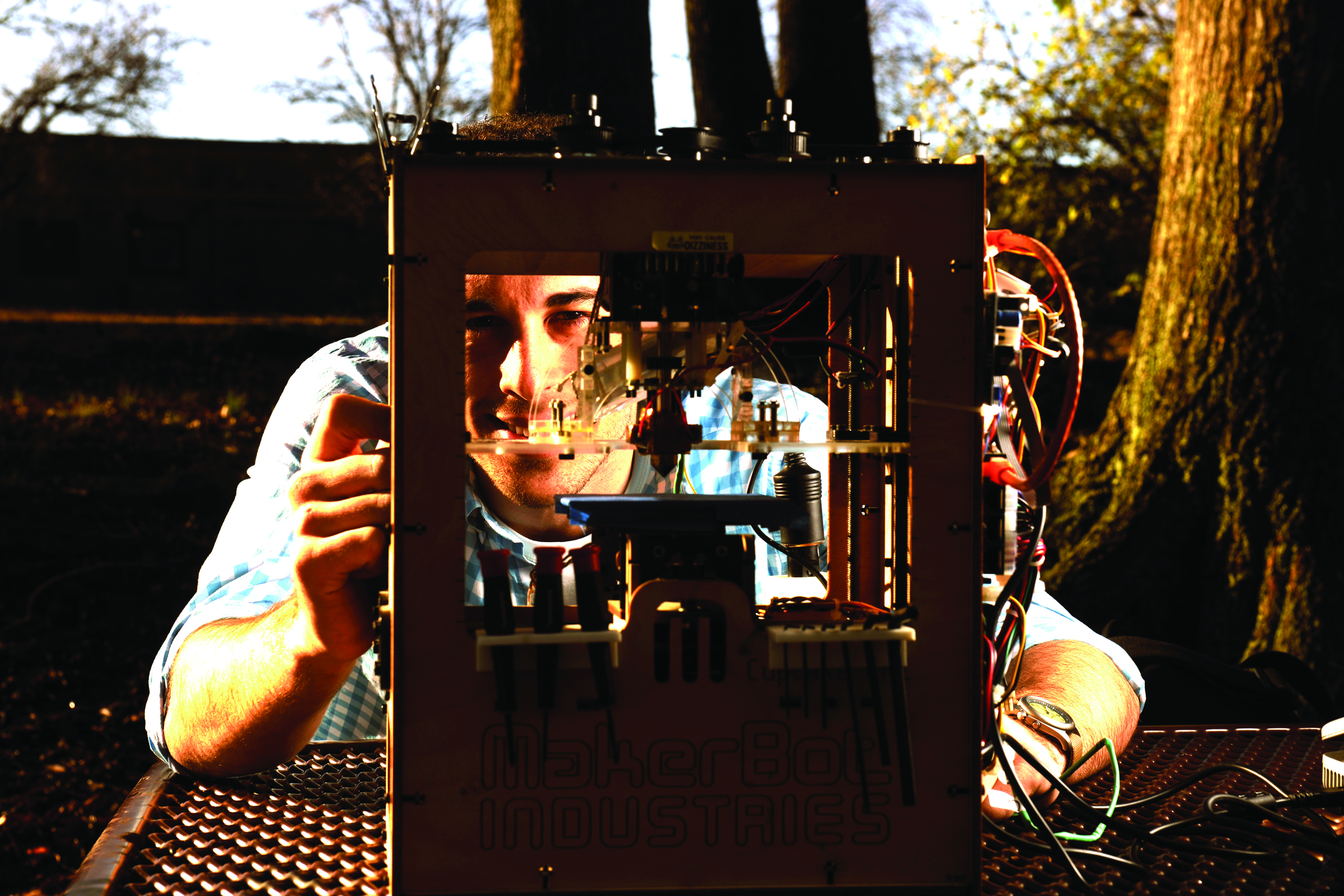 Research and Creative Scholarship
[Speaker Notes: Our Research Orientation…]
Auburn University Research Week 2013 April 1st – 4th 2013
Wednesday, April 3, 2013 – The Hotel at Auburn University and Dixon Conference Center

8:00 am – 12:00 pm	Undergraduate, Graduate and Faculty 		Research Symposiums
	
12:00 pm – 1:30 pm	Networking Luncheon
			
1:30 pm – 5:30 pm	Undergraduate, Graduate and Faculty 		Research Symposiums
		
		Grantsmanship Workshops and Seminars
		Panel Discussions
 
	
Thursday, April 4, 2013 – The Hotel at Auburn University and Dixon Conference Center

8:00 am – 5:00 pm	Grantsmanship Workshops and Seminars
		Panel Discussions
	
6:00 pm – 8:30 pm	Keynote Address Dr. Peter Karevia
		Research Awards Gala
 
 
All Week – Ralph Brown Draughon Library
Creative Scholarship Exhibitions
Research Week 2013
Research and Creative Scholarship
[Speaker Notes: Our Research Orientation…]
Auburn University
Research Week 2013
AU Research Week is a partnership between AU –AU Montgomery and other regional institutions to students and faculty together to celebrate, and share research and creative scholarly activity
Last year over 1000 registered participants, 1200 attendees – including Auburn Connects --over 2000 attendees
Undergraduate, graduate, and faculty presentations/poster session
Highlights Auburn Speaks and AUJUS
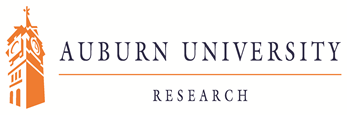 Keynote AddressPeter Kareiva, Ph.D.Chief Scientist & Director, Nature Conservancy
VIDEO: Watch Peter Kareiva's talk about a “New Environmentalism" as part of the National Academy of Sciences Distinctive Voices program.

Peter Kareiva is chief scientist for The Nature Conservancy.  He is responsible for developing and helping to implement science-based conservation throughout the organization and for forging new linkages with partners. 

In May 2011, he was named a member of the National Academy of Sciences for his excellence in original scientific research.

Peter received a master’s of science degree in environmental biology from the University of California, Irvine, and his Ph.D. in ecology and evolutionary biology from Cornell University.
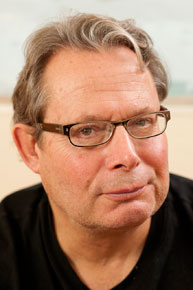 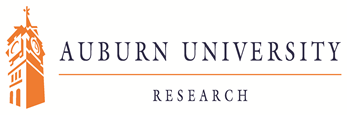 Auburn UniversityResearch Week 2013Health and Wellbeing
General Areas
Topic Areas
STEM
Social Science
Humanities
Education
Water & Environment
Gender Issues
Food Systems
Health Sciences and Systems
Infrastructure
Sustainability
Arts & Literature
Society/Social and Political Structures and Issues
Other
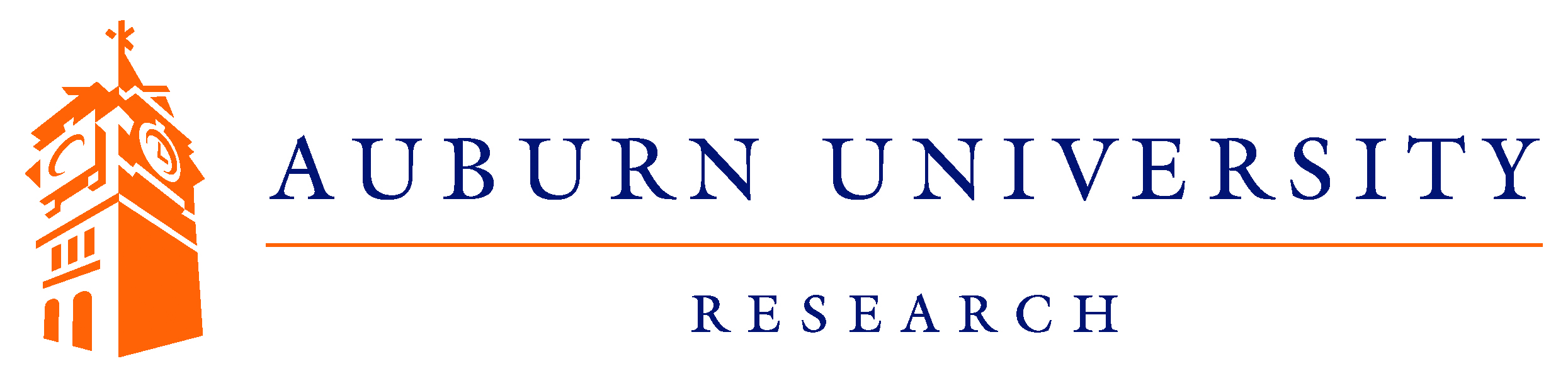 Auburn University
Research Week 2013
Advancements 
Integration of research/creative scholarly activity across stakeholders
Special Programs
Bridge Program/SENCER/Library Institutional Repository/AU Speaks 
Inviting Tuskegee as a partner
Recruiting Tool 
Undergraduate, Graduate, HBCU’s
Increase Sponsorship
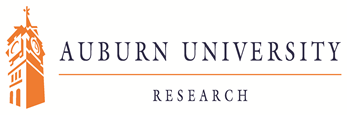 Auburn University
Research Week 2013
Reminder: CALL TO FACULTY
Encouraging Engagement 
in Research 
by Designing 
Research Week 2013 
into 
Course Syllabi and Assignments
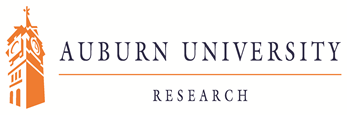 Auburn University Research Week 2013 April 1st – 4th 2013
Q&A
Research Week 2013
Research Week 2013
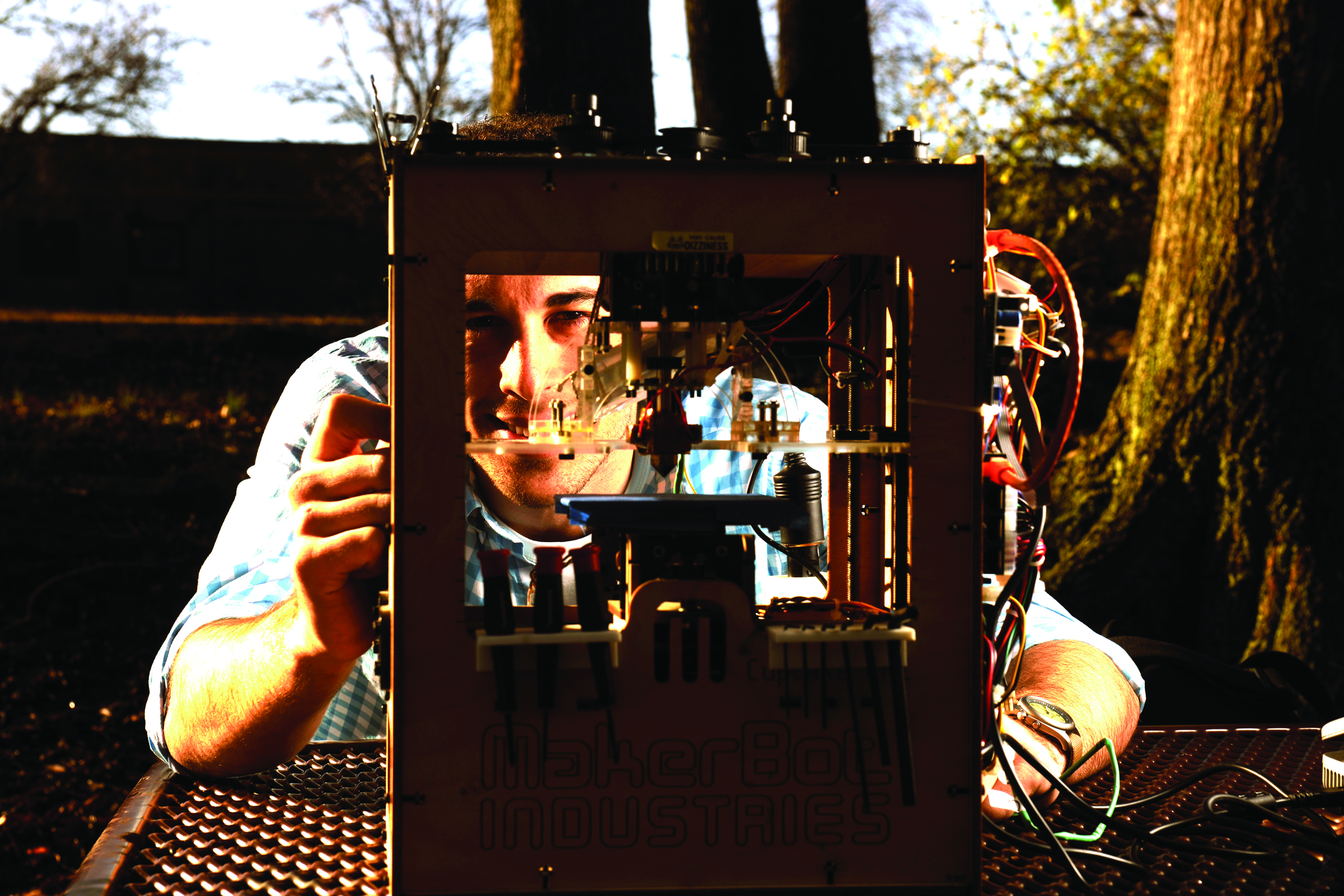 Research and Creative Scholarship
[Speaker Notes: Our Research Orientation…]
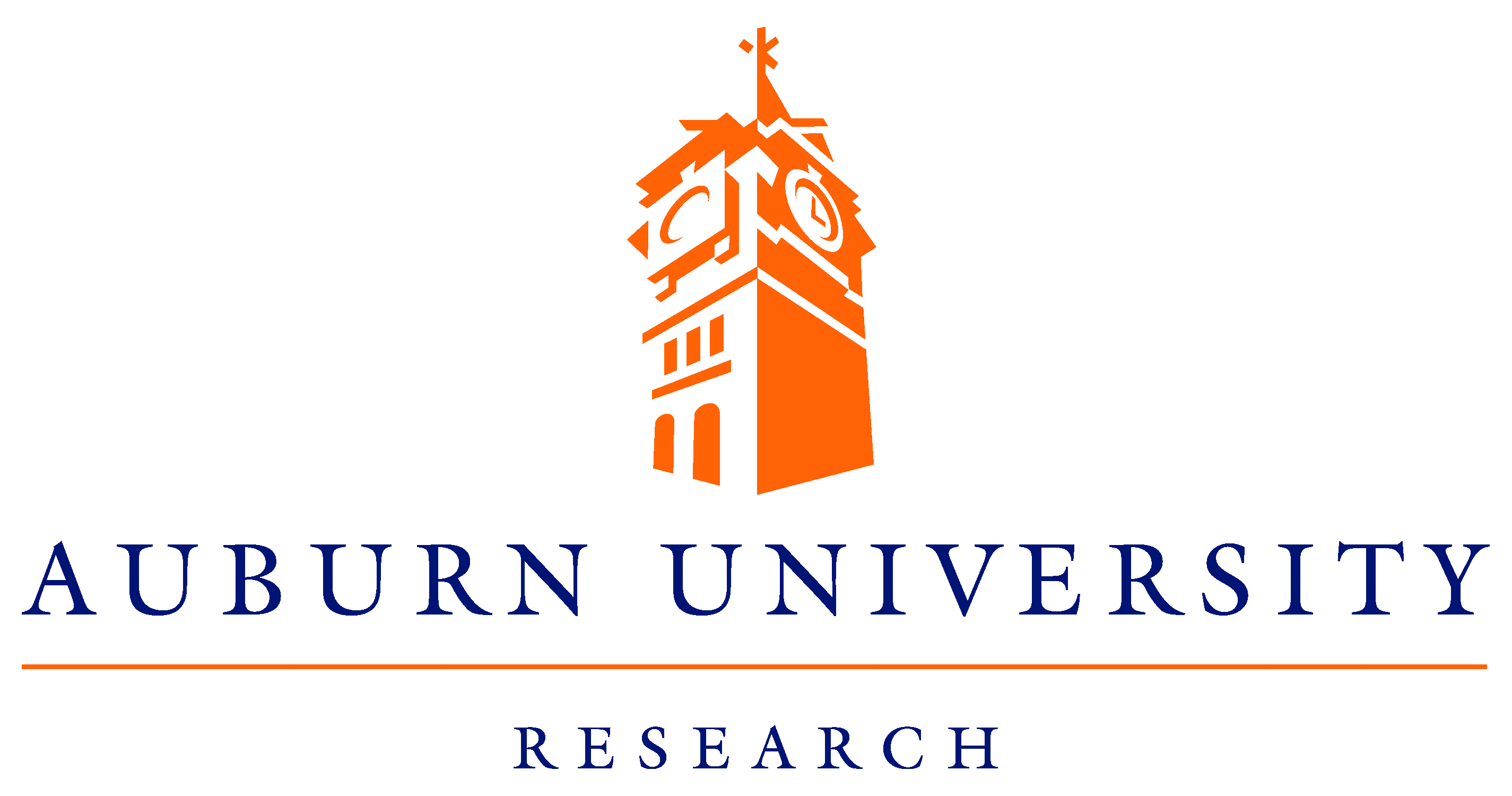 Please Design
Research Week 2013 
into 
Course Syllabi and Assignments